MRAM UPDATE
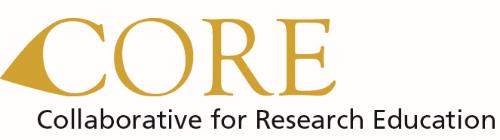 UPDATES
Laurie Stephan, Associate Director for Learning, ORC
June 2025
Community of Practice for Research Administrators (CoPRA)
PURPOSE
A tri-campus community of practice led by and for practitioners of research administration at the UW who share a passion for their work and believe they can learn to do it better through regular interactions with members of their community. 

STAY IN TOUCH
Teams channel
Informational website
In-Person Meetings, first one:
June 18, 11:00 am – 12:00 pm, Miller 320, Zoom
Community Need Survey Results (1 of 2)
Community Need Survey Results (2 of 2)
[Speaker Notes: Workday reports June 18. Finding current information AIDE. Clarity around processes SAGE MODs first, Support through Change—CoPRA develops to give us community to support us, and CoPRA might be able to get into one of its goals of matching mentors to mentees.]
CoPRA June 18 Meeting Goal & Structure
The goal is for the community to begin to develop a shared body of knowledge around how to get the information grant managers need from Workday. We strongly encourage community members to bring questions and practices to the table.
Community members will share key reports and search parameters for getting answers to specific questions
Screen sharing for anyone who wants to demonstrate either their question or their answer
Open dialog will be encouraged with mics in the room and via Zoom for all to hear
Best practices, tips and caveats will be documented and shared via the Teams channel after the meeting (the meeting will not be recorded)
Do you have a particularly sticky wicket you’d like the community to consider? Feel free to post on CoPRA Teams channel or email Chelsea (cmusick@uw.edu), Stephanie (sln56@uw.edu), or CORE help (corehelp@uw.edu) and we will tackle it live!